Grafika na webu
Cvičení 3
Webová kartografie – úvod
Podzim 2024  Filip Leitner
[typ média]  [...podmienka...]  [.....podmienka.....]   @media screen@media screen and (max-width: 800px)@media screen and (min-width: 840px) and (max-width: 1270px)
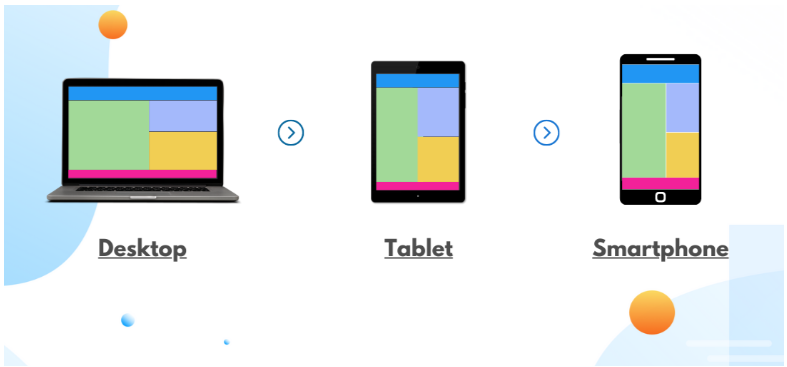 https://www.vzhurudolu.cz/prirucka/css3-media-queries
.post { container-type: inline-size; 
        container-name: sidebar; } 
     @container sidebar (min-width: 700px)
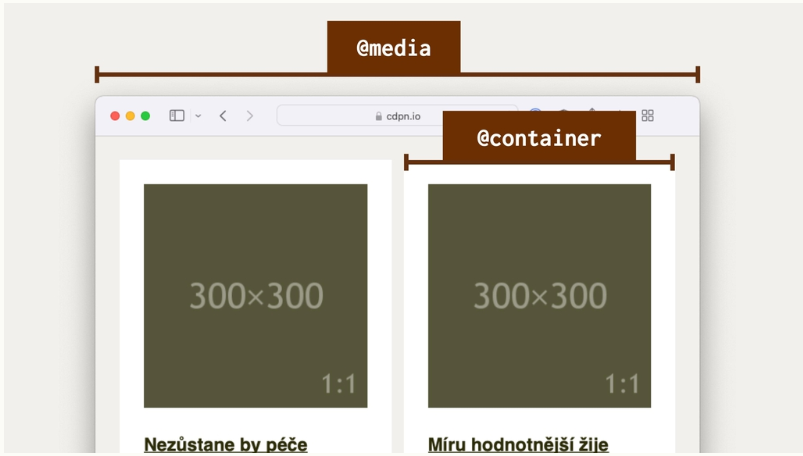 Proč?
Pomocí grafiky vykomunikujete mnoho informací jednoduše a
srozumitelně.
Weby jsou interaktivní! Viz příklady.
SVG, CSS transformace, D3.js, …
Je důležité používat pro různé účely správné formáty – web bude lépe  vypadat a bude se rychleji načítat.
https://developer.mozilla.org/en-US/docs/Web/Media/Formats/Image_types
Rozdíly ve velikosti správně a špatně připravené grafiky mohou být opravdu markantní.
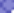 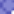 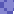 Filip Leitner
Grafika na webu
Webová kartografie	2 / 22
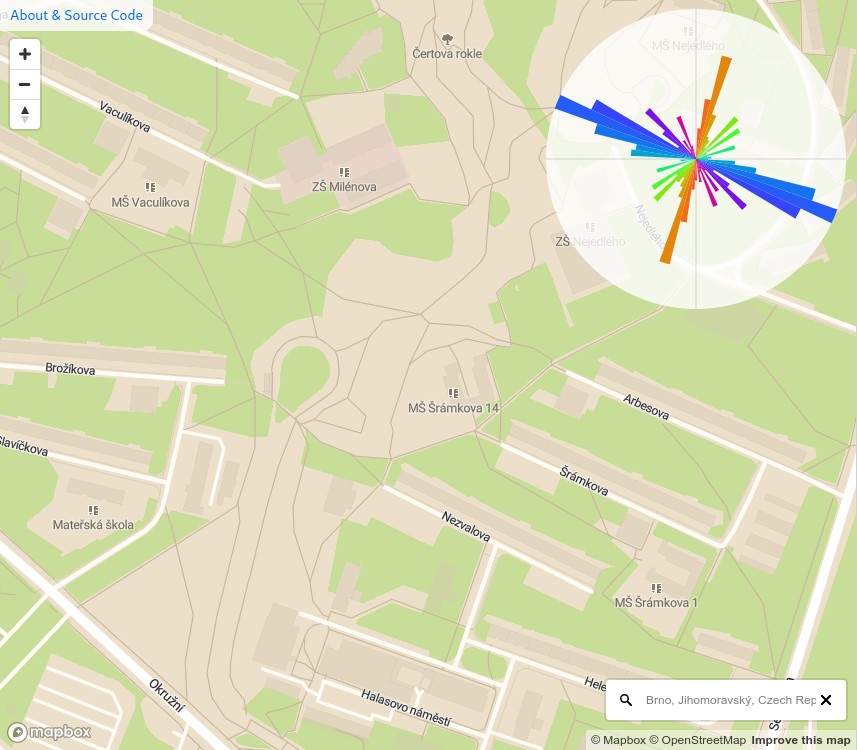 https://mourner.github.io/road-orientation-map/
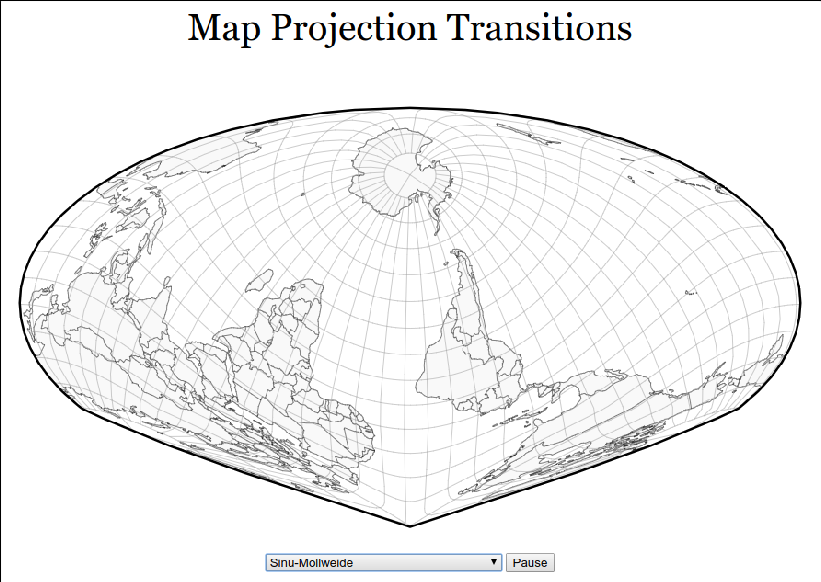 https://www.jasondavies.com/maps/transition/
Rastrové  formáty
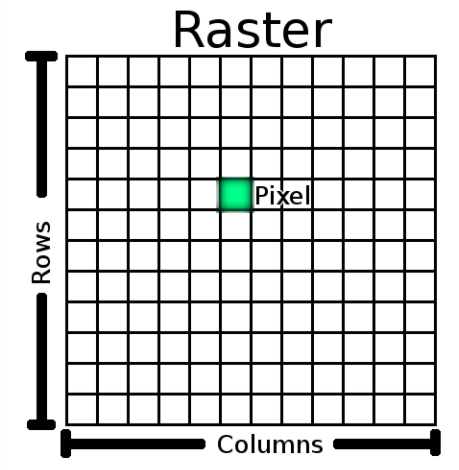 PNG, GIF, JPEG, TIFF, …
Základním prvkem jsou obrazové body → rozlišení obrázku.
Různé obrazovky mají různou hustotu obrazových bodů → jeden z  největších problémů rastrové grafiky na webu.
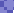 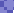 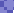 Filip Leitner
Grafika na webu
Webová kartografie	6 / 22
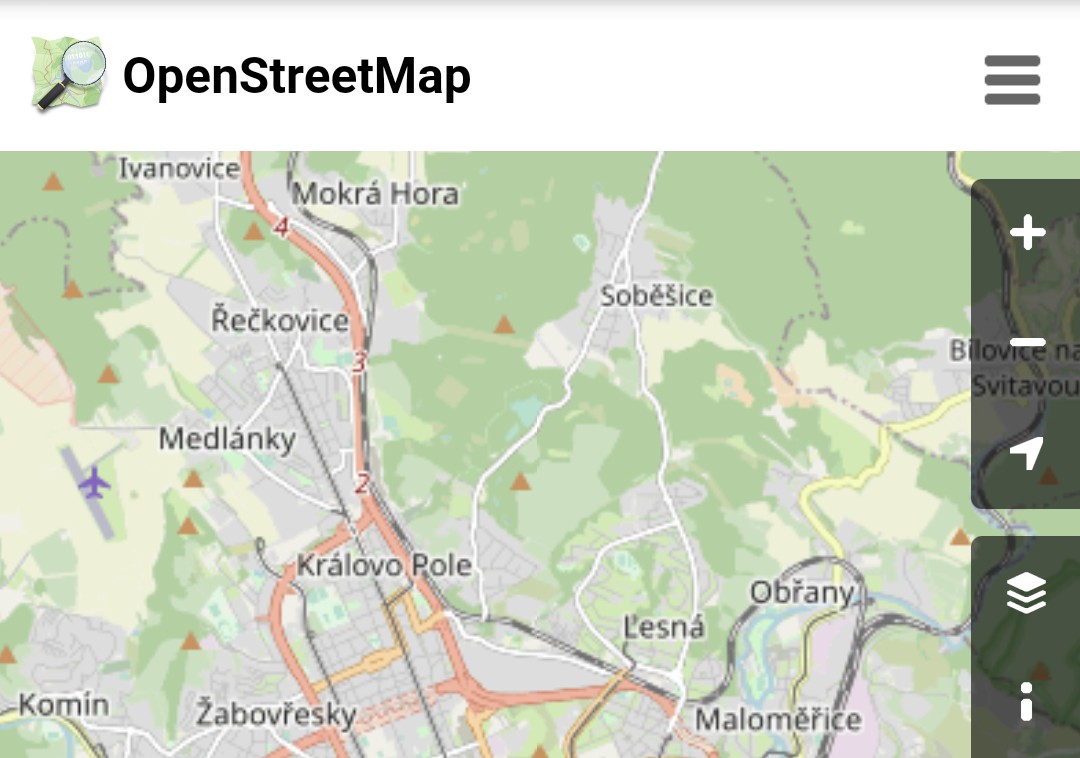 Filip Leitner
Grafika na webu
Ako správne pripraviť rastrový obrázok
Správny formát
Rozlíšenie – DPI,PPI ?
Rozlíšenie (Veľkosť)
Kompresia
Filip Leitner
Grafika na webu
PNG
Portable Network Graphics  16.7M barevných odstínů  podporuje průhlednost  přípona .png
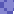 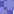 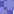 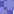 world file (.pnw, .pgw)
bezztrátová komprese
vhodný formát pro grafiku (mapy!) a vysoce kontrastní fotografie
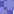 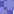 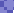 Filip Leitner
Grafika na webu
Webová kartografie	8 / 22
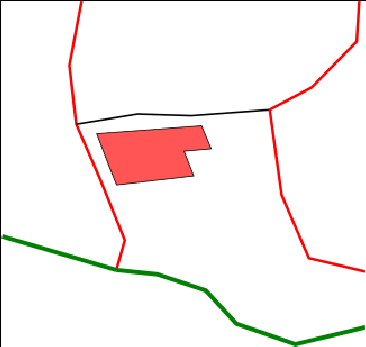 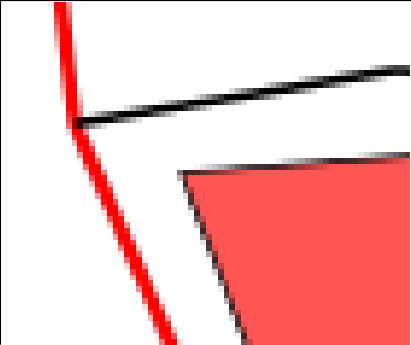 Velikost 13 KB
Filip Leitner
Grafika na webu
JPEG
Joint Photographic Experts Group  16.7M barevných odstínů  nepodporuje průhlednost
přípona .jpg (.jpeg, .jif, …)
ztrátová (ale efektivnější) komprese  vhodný formát pro fotografie (ne mapy!)  EXIF – metadata fotografie (souřadnice!)
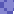 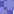 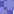 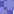 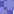 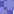 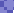 Filip Leitner
Grafika na webu
Webová kartografie	10 / 22
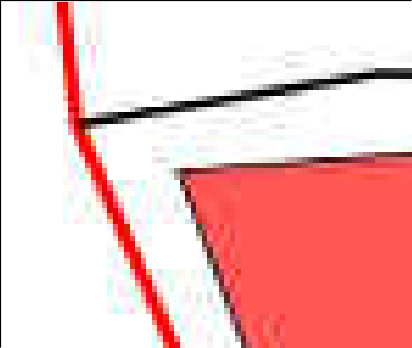 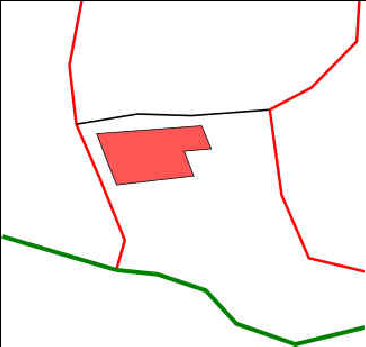 Velikost 13 KB, komprese 35 %
Filip Leitner
Grafika na webu
GIF
Graphics Interchange Format
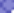 256 barevných odstínů z 24-bit RGB palety  podporuje průhlednost
přípona .gif
vhodný formát pro loga, jednolité plochy, animace
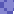 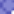 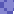 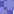 Filip Leitner
Grafika na webu
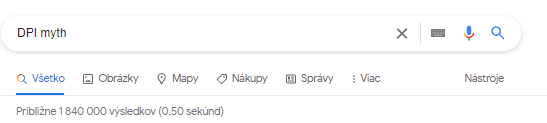 Rozlíšenie DPI/PPI ->
DPI/PPI – Dots per inch, Pixel per inch
Dots have space in between them, and pixels don’t.








DPI/PPI sú inštrukcie pre tlač. Ovplyvnia aký veľký bude obrázok po vytlačení. Pri prezeraní  na webe rozhodujú vlastnosti monitora (a počet počet pixelov)
PPI veľkosť súboru neovplyvní. Kompresia .
https://www.photografica.com.au/image-size-resolution-and-resizing-images-for-the-web/
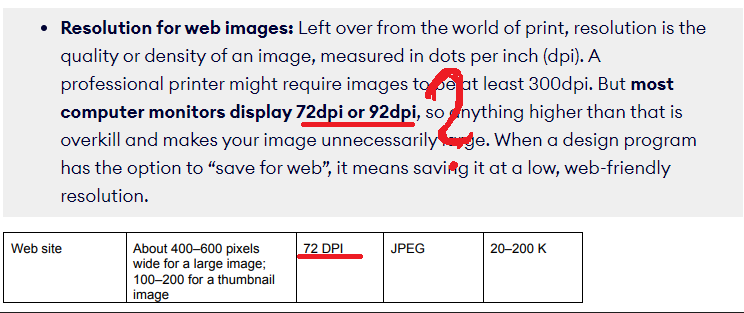 Filip Leitner
Grafika na webu
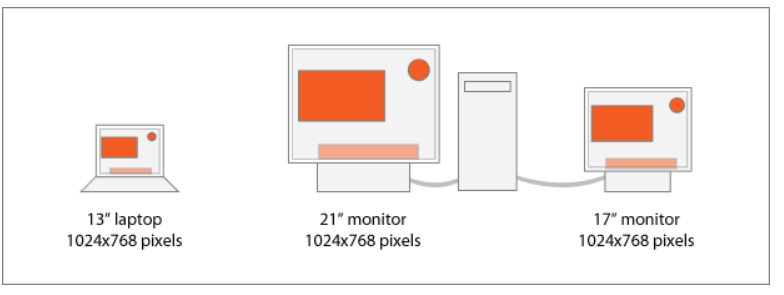 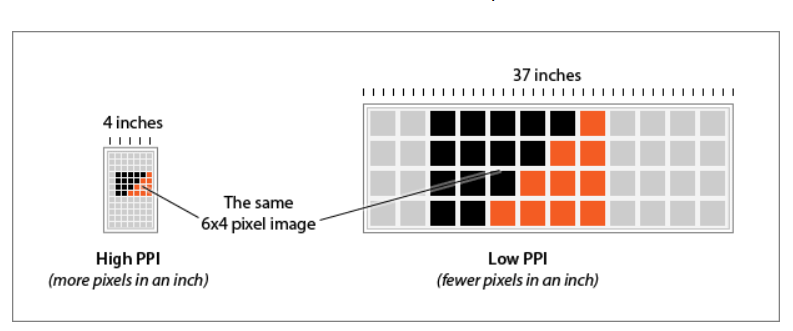 Filip Leitner
Grafika na webu
[Speaker Notes: PIXEL nie je nemenný.PPI na monitore (nie na obrázku) ovplvní veľkosť.Telefon vs Billboard]
Rozlíšenie-Veľkosť (v pixeloch!)
One of the biggest difficulties for web designers over the last decade or so was always what size images should be
There’s no point putting a 5000 px wide image in awebpage if 90% of the population are using screenswith a  maximum 2048px resolution
 Veľkosti obrazoviek https://www.w3schools.com/browsers/browsers_display.asp


https://mdn.github.io/learning-area/html/multimedia-and-embedding/responsive-images/not-responsive.html
Filip Leitner
Grafika na webu
VEĽKOSŤ (v pixeloch!)
Na akej obrazovke bude moja stránka zobrazená??
veľký obrázok zbytočný pre malé obrazovky (sťahovanie, stačí menší), malý obrázok zlý pre veľké obrazovky
Na malej obrazovke nevidím detail, na veľkej príliš detailné ?
ART DIRECTION - akú časť obrázku sa rozhodnete zobraziť 
Whenever you need to make changes to content or aspect ratio of an image based on the size of the image in the Page

RESOLUTION SWITICH -Any scenario where you all you want to do is provide different sizes of an image and you’re not making any modifications to the content or aspect ratio of the image.
Filip Leitner
Grafika na webu
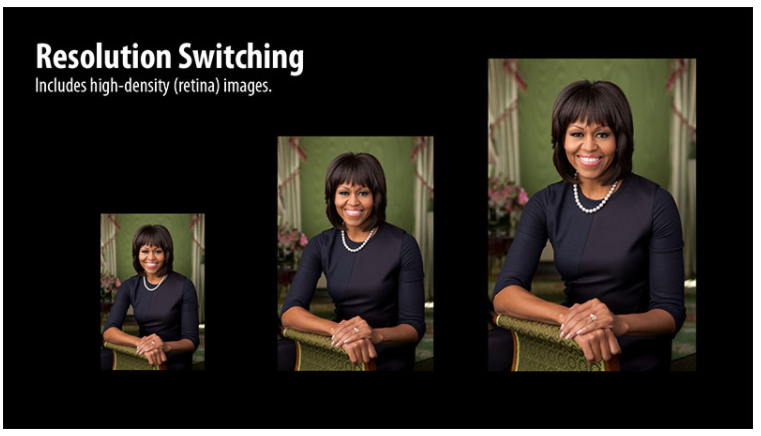 Filip Leitner
Grafika na webu
Cropped version of the image which displays the important details of the image
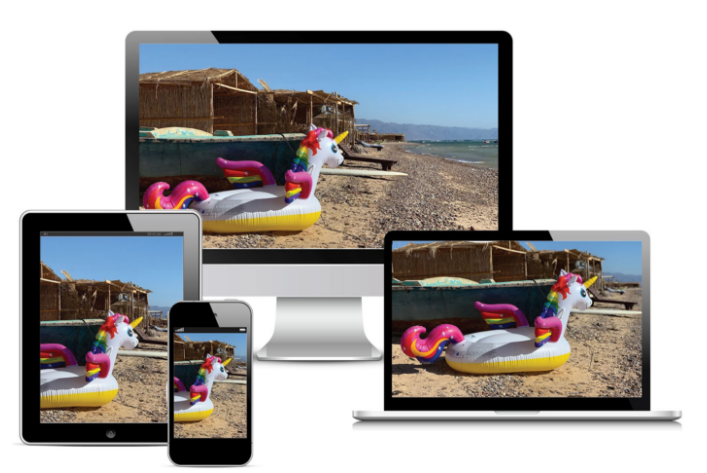 https://cloudfour.com/thinks/responsive-images-101-definitions/#artdirection
Filip Leitner
Grafika na webu
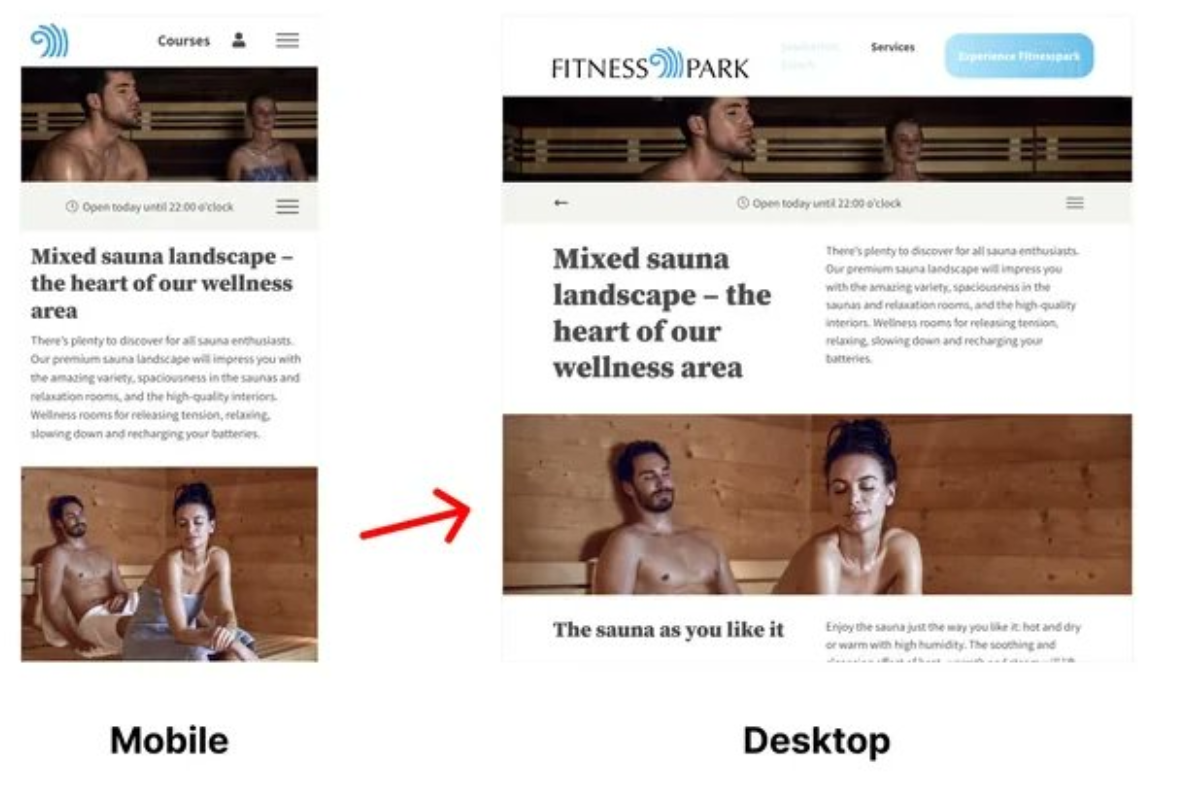 KOMPRESIA
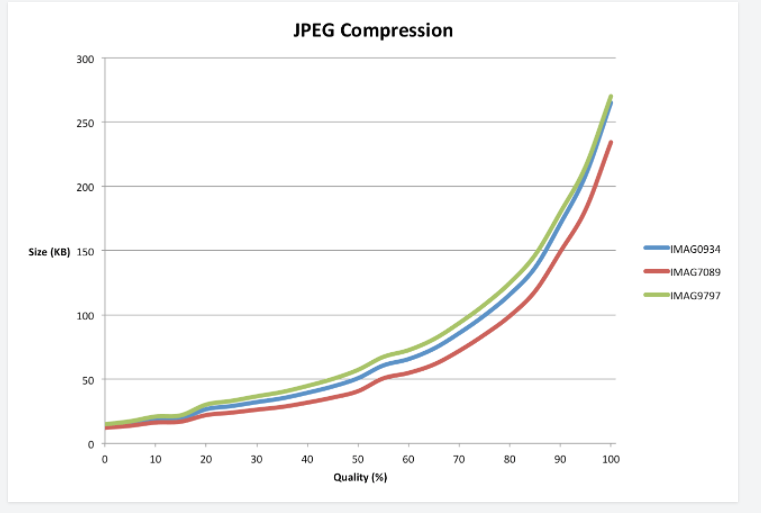 https://www.photo.gallery/blog/image-size-quality-photo-gallery-websites/
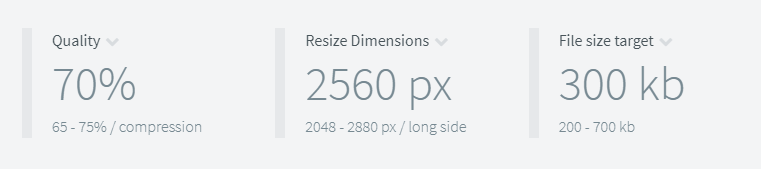 Filip Leitner
Grafika na webu
vektorové  formáty
SVG
GeoJSON, TopoJSON, GML, KML, WKT, Shapefile, …
Základním prvkem jsou souřadnice definičních bodů a jejich vztahy
Vykreslení na obrazovce zajišťuje samotné zařízení → výpočetně  (může být) náročnější, vždy je ale výsledek ostrý.
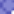 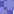 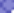 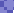 Filip Leitner
Grafika na webu
SvG
Scalable Vector Graphics  založeno na XML
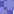 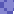 přípona .svg, dá se ale vložit i přímo do kódu webové stránky!  
strojově čitelný textový grafický formát
Běžně menší velikost souboru oproti rastru  Dá se animovat!
V SVG je možné uchovávat atributy prvků a ve webové stránce je číst. 
 Lze aplikovat styly pomocí CSS!
Často se používá pro kreslení grafiky a následný export do rastrů v  různém rozlišení (ikony, loga, apod.).
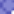 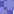 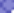 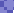 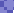 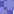 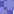 Filip Leitner
Grafika na webu
Velikost 4,4 KB
Příklad jednoduché interaktivní mapky využívající SVG, CSS a JavaScript:  https://bl.ocks.org/SLeitgeb/raw/9dcc1b0729a3e93387cfa147d51b4262/
Filip Leitner
Grafika na webu
Použití  obrázků
<!-- VLOŽENÍ SVG -->
<object  id="districts" type="image/svg+xml"  data="kraje.svg"></object>
<svg height="210" width="500">
<polygon points="200,10 250,190  160,210"
‹→     style="fill:lime;stroke:purple;stroke-width:1" />  Sorry, your browser does not support inline SVG.
</svg>
Filip Leitner
Grafika na webu
<!-- VLOŽENÍ RASTROVÉ GRAFIKY -->
<img src="kitten_100x100.jpg" width="100"  height="100" alt="Kočka v košíku
‹→     na pletení.">
Ukládejte obrázky skutečně v takovém rozlišení v jakém se mají zobrazovat.
Nicméně, drobné odchylky v zobrazené velikosti se tolerují (řádově ale jednotky procent!).  
Dobrá praxe je napsat rozlišení souboru přímo do jeho názvu (kitten_100x100.jpg)
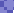 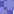 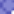 Filip Leitner
Grafika na webu
Ako na responzívne obrázky
Definovať width a height atribúty HTML elementu* 
Cumulative layout shift
ASPECT RATIO
Správna verzia obrázku
- Pridať css deklarácie	

Scale up + down



Scale down


+ @media queries
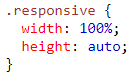 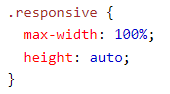 Filip Leitner
Grafika na webu
Ako na responzívne obrázky
https://jakearchibald.com/2015/anatomy-of-responsive-images/
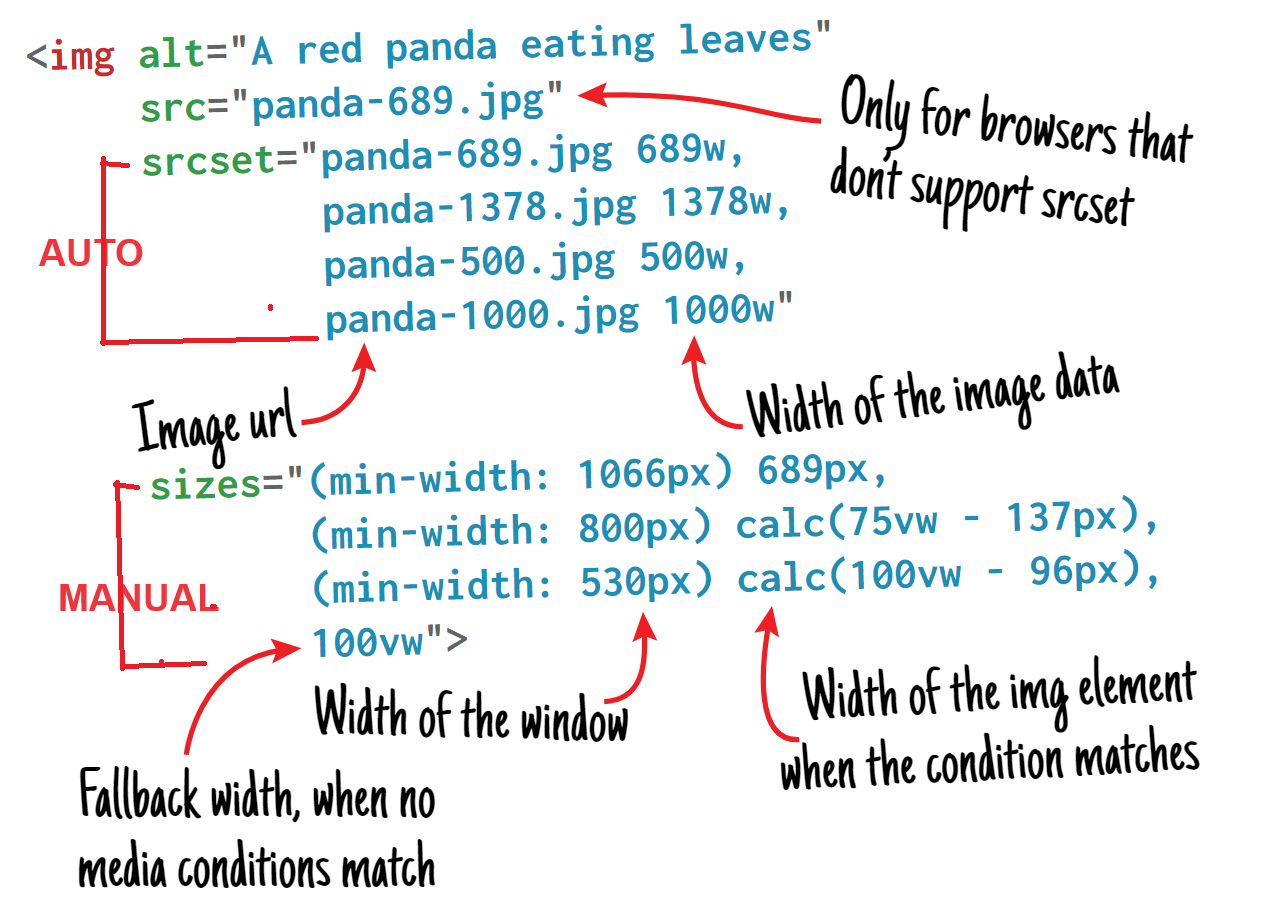 Filip Leitner
Grafika na webu
Pro zajímavost
Existuje element picture, se kterým je možné podle velikosti obrazovky měnit zobrazený obrázek.  V praxi se používá pro zobrazení různě ořízlých obrázků na různých obrazovkách.
<!-- (ELEMENT PICTURE) -->
<picture>
<source media="(min-width:  650px)"  srcset="img_pink_flowers.jpg">
<source media="(min-width:  465px)" srcset="img_white_flower.jpg">
<img src="img_orange_flowers.jpg"  alt="Flowers" style="width:auto;">
</picture>
Filip Leitner
Grafika na webu
Nástroje
Inkscape, GIMP × Adobe Photoshop, Illustrator, Corel Draw  komprese obrázků – https://compressor.io  https://www.jotform.com/blog/
everything-you-need-to-know-about-image-compression/
kódy EPSG (pro různé souřadnicové systémy): https://epsg.io/
např. S-JTSK má EPSG kód 5514 → epsg.io/5514, pokud nevíte kód, na stránce je  vyhledávání
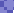 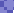 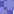 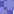 Filip Leitner
Grafika na webu
Kód z hodiny
srcsetsizes
Responzívny obrážťok
Úkol
dokončete základní strukturu stránky (pokud možno už žádné  Lorem Ipsum, apod.)
validní HTML, 
flex/grid layout
stránku doplňte o obrázky, které budou vhodně upravené pro  použití na webu
) komprese
) alespoň tři rastrové obrázky (minimálne jeden pomocou srcset/sizes) 
) alespoň jeden vektorový obrázek
) nakreslete si vlastní vektorový obrázek (logo?)
nemusíte nutně na webu použít jako vektor, stačí např. GIF / PNG (v tom případě  odevzdejte také .svg soubor)
odevzdat do 20.10 včetne (max 10b.)  odevzdávat v archivu (web.zip)
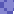 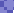 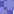 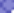 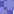 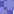 Filip Leitner
Grafika na webu
Jak  dál?
Přečtěte si víc a procvičujte
https://medium.com/
https://css-tricks.com/  https://bost.ocks.org/mike/
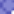 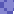 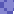 Filip Leitner
Grafika na webu
Ptejte se
kdykoliv  kdekoliv  jakkoliv
co nejdřív …
e-mail: 451242@mail.muni.cz
Filip Leitner
Grafika na webu